Grapes
Dr. Rashad Mukhtar Balal
Common name:  GrapesTechnical name:  Vitis vinifera L.Family: Vitaceae
Cultivation of Grapes
Plant description: 
               The grapes vine is a climbing plant, some variety of which bear juicy edible berries. It will hold naturally to any type of support (tree, wall, wire etc.).
It has been grown for 4000-5000 years in many country with temperate, Mediterranean or even tropical climates.
Types of Grapes
Red
Green 
Black
Origin:
   The cultivated grapevine belongs to the genus Vitis, that probably originated in Pangaea and more precisely in Laurasia, a continental area corresponding to Europe, North America and Asia, excluding India (Branas, 1974).
Climate required:
 The ideal area for growing grapevines have climates ranging from temperate to Mediterranean. They thus have a marked winter that is not too cold, a sunny summer that favors ripening and rainfall occurring mainly in winter.
 In addition to temperature rainfall is clearly very important in the suitability of a region for grapes production .water requirement are not very large , being some 600 to 700 mm per year in a Mediterranean climates.
Soil: 
Grapevines grow best in well drained, slightly acidic soil.
Soil pH of 5.5 to 7.0 for optimal growth.
The presence of lime often results in high quality fruits but too much 'active' lime hinders the use of many rootstocks.
Pruning:
       Pruning done in winter , which removes the vast majority of last-year’s growth, sets the stage for the upcoming year by ensuring that the vine is a manageable size. 
As a result, our winter pruning practices are thoughtfully tailored to grape variety and climate. 
The purpose is to set the pattern of growth for the coming growing season.
Fertilizer:
70 kg Nitrogen
90 kg Potassium
70kg phosphorus
 Apply 5 to 10 pounds  poultry manure  per plant
 Or 5 to 20 pounds FYM
Irrigation: . Irrigation techniques are varied and depend on both cultural and economic factors. The only rule to be respected is that of avoiding the use of sprinkler irrigation as this wets the foliage and enhances the spread of fungal diseases. It is therefore natural to use micro sprinkling or trickle irrigation. The latter technique also requires the least water. A modern method consists of continuous monitoring of soil moisture using tension meters set at different depths and then irrigation when the readings show that the soil is beginning to dry. This both saves water and dispenses the right amount for the satisfactory growth of the plants.
Propagation
Cutting
Layering
Cleft grafting
Shield budding
Tongue grafting
Varieties of GrapesSeedless: Sunda Khani, Sra Kishmish, Askari, Flame seedles and King’s Ruby.Seeded: Haita, Black Prince, Sahihi, Hussaini, and Tando
HARVESTING:     The time of harvest is determined primarily by the ripeness of the grape as measured by sugar, acid and tannin levels.   The harvest season typically falls between August & October in the Northern Hemisphere and February & April in the Southern Hemisphere.    It require 300 chill hours below 72 C.
General Info About Storing Grapes
It is important to properly cool and store grapes to keep them fresh, delicious, and nutritious.
Temperature: Grapes should be stored at temperature of about 30F-32F
Relative Humidity: Grapes have a very high moisture content and as such require a high RH. They should be stored at a RH of about 90%-95%.
Shelf Life: Under proper conditions fresh grapes will have a shelf life of about 1-2 weeks. Longer shelf life may be attained if the fruit is frozen, processed, or preserved.
Ethylene: Grapes are not ethylene sensitive and the presence of ethylene will not affecting ripening or decay.
Uses Of Grapes
Grapes have a wide variety of uses. In addition to being eaten raw or made into wine, they are also commonly fermented into brandy or vinegar. Non-fermented grapes are used for grape juice. 
Meanwhile grapes are also one of the most popular type of dried fruit and are frequently turned into raisins. 
Grapes are also significant importance in jam, jellies, and other preserve.
Protection against  fruit-eating birds:      Grapes are targeted by birds in some production area, especially from veraison onward.      Damage may be limited to picking or the whole bunch may be eaten.       The harvest is destroyed in both cases. The vineyard must therefore be protected either by a bird scaring system or, in some severe cases, by full netting.
PESTS AND DISEASES
Pests:
Grape cane borer
Mealy Bug
Spider Mites
Vine Girdler
Diseases:
Powdery mildew
Downey mildew
Rust
Botrytis Bunch Rot
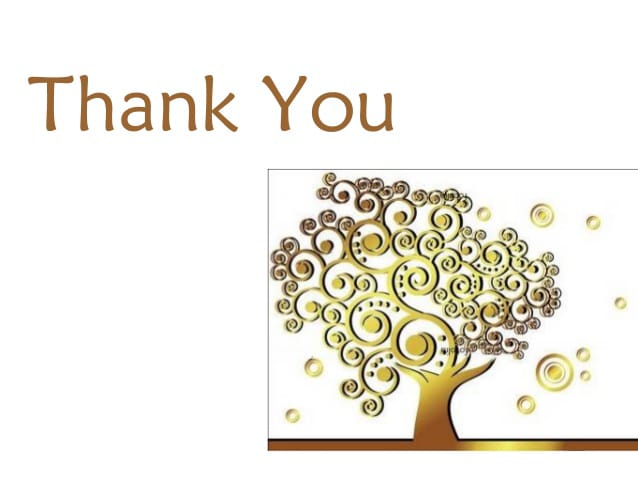